Value Clarification and DevelopmentChapters 4& 5Feb 28, 2013Dr Fatmeh Alzoubi
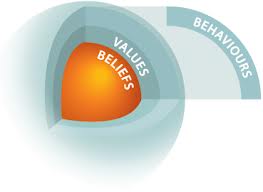 This lecture will discuss the
1)Importance of being aware of personal 
Values
2) Discuss self awareness and values conflict
3)Contrast theoretical approaches to moral development
4) Discuss influences of culture on values development
Exercise 


Think of 3 ideals or beliefs that you prize in your personal life. Try to trace each beliefs or ideal back to the earliest time in your life when you were aware of its importance or presence.

When & how did you learn to view each belief or ideal as important?
How have they changed or evolved over time?

How prevalent do you think these beliefs or ideals are among other people?

What do you think of people who hold different beliefs or ideals?
Examples of Life Values
Taking care of others
Having a close family
Making money 
Having good friends 
Being popular 
Getting people’s attention
Being loved
The value of family
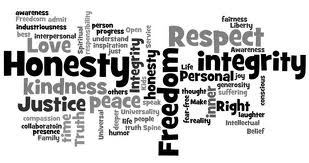 So What?
Principled behavior flows from personal values that guide and inform our responses, behaviors, and decisions in all areas of our life
Ethical decision making requires

1)Self awareness (including knowing what we value or consider important) 

2)Knowledge of ethical theories and principles
Axiology
-Comes from the Greek for worth (branch of philosophy that … study nature and types of values) 

-In art known as aesthetic

 -Human relations and conduct known as ethics 

and relation to beliefs regarding relations with divine known as religion
What are values
Values……. Ideals, beliefs, customs, modes of conduct qualities, or goals that highly preferred by individuals, groups, or society
While principles are basic and obvious moral truths that guide actions
Notice that…………
- Not all values are moral values
- Moral values are individual cognitive evaluation of right and wrong , good or bad
- People have value about work, family, religion, politics money and relationships
-Values are often taken as granted
- Usually we do not think about our own values 
-We accept them and act on them
Values are……..
-Learned by  conscious and unconscious ways become part of person’s makeup, mobilized by individual in hierarchical  order

-When we are faced with choices, our preferences 
and their hierarchy became evident

- Value Influence choices whether or not we are conscious that values are guiding the choices

-Include a pattern of subjective strongly motivation preference or nature toward a person or an object.
Values are……..
-Provide direction and meaning to life and a frame of references for integrating, explanting, and evaluating new experiences ,thoughts & relationships
   
-May expressed overtly or indirectly with verbal and nonverbal  behavior
Acquiring Values
Personal values develop over time reveal out personal ethical 
Behavior

Moral values :preference or disposition reflective of right or wrong, should or should not in human behavior
Factors help to shape our values
Culture, family, environment, religion education, philosophical orientation and other experiences of living 

 We begin to learn and incorporate values into our beings at an early age and continue the process through our lives
Values acquired  by both
1)Conscious  ways such as instructions of parents and teacher, religious educator, social leaders 

 2)Unconscious ways such as socialization, role modeling
Values Cont………..
Many values adopted formally  and written in code of ethics, law, religious doctrine, organizational philosophy

Some values stay with human all life others change with development and experience. 

( the most important step in values formation is one's freedom to choose those values that are most important and ignore those that have little meaning)
Self Awareness
Know your own values and willingness to express that values to others honestly and appropriately ( lead to develop ethical relationship)
Self Knowledge
Ongoing process that require commitment to know truth about ourselves (even the truth can be painful sometimes)
   
The truth always affected by our perception of things and changed over the time.
-Most situations are not black or white ,all sides are present in each situation, like a aperture of a camera, what we see in any situation depending upon how close or far we are standing and angle from which we are looking

-From this perspective, there can be many views of situation depend on how many people are picturing it
Value Clarification
Process of becoming more conscious of and naming what we value or consider worthy.

Value clarification lead to different insight
-Value clarification lead to closer fit between our words and actions that enhance personal integrity( integrity refers to adherence to moral norms that is sustained over time)

- Assessment of personal value is needed
 ( self awareness is highly needed here)
- Since values include dimensions of knowing and feeling, the process of becoming more clear about what we hold dear need to address both cognitive and affective domains 

 - When we are analyzing our behavior, we become more in touch with our feeling , we learn to see which choices are rational, and which are irrational
Enhancing Self Awareness
-Being conscious of our thoughts, feeling, physical & emotional responses, & insights in various situations can promote appreciation of our values. Besides, by identifying & analyzing personal values, we become more self- aware.

We can enhance insight by developing the ability to step back and see what is going on in any situation, being aware of ourselves and our reactions  in the present moment.
-Self awareness can begin by tuning in to our breathing (noting rate, rhythm, depth, and other characteristics without any effort to change it)

-It is a way of becoming conscious of an act that usually occurs quite unconsciously
Self Awareness
-Pay attention to how we are feeling physically and emotionally in any given situation to name the feelings  without judging them

E.g., see a beautiful sunset )feeling of peace) relaxation
Self Awareness
Group discussion, reading, feedback, writing,  and art assist us in expanding self-awareness

Taking the other side of a debate and  interviewing people with different opinion

Walking in another’s shoes and defending their position

Asking or feedback on your positions
-Asking general questions ,if I knew I would die in six weeks what would I be doing today or “if I had to leave my house and could only take 3 things with me what would they be? 

-Journaling (diary of experiences and personal reactions)
Values in professional institutions should be realized to facilitate value clarification &ethical decision making
Important to Nurse
-Provide basis for understanding how and why we react in decision making situation

-Knows similarities and differences in values when interacting with others, promote  effective communication

-More effective in facilitating process with others, staff, patients,  and  families
THINK
Values Conflict
When personal values are at odds with those of pt , colleagues or institution, internal or interpersonal conflict may result , this might affect patient care.
Dealing in an effective way with values conflict requires conscious awareness of our own values, as well as awareness of perceived values of the others involved

This can subsequently affect pt care, e.g., drug dependence, abortion, addiction, cost of care, informed consent
Impact of Institutional Values
1)Overt values: values of individual , institution , and  organized health care that are explicitly communicated through philosophy and policy development
2)Covert values: values may also be implicit in expectation that are not in writing , identified through participation
When seeking employment , nurse should identify congruencies or incongruencies between personal value and those of institution


Accepting employment implies committing to the value system of 
organization
Values influence job selection (e.g., desperate for a job; clinic perform abortion)
It is important to identify what is valued by the employer
Three primary ways to approach patient care:
1)Focus on meeting patient needs (intrinsic care)
2)Focus on doing all the tasks (extrinsic care)
3)Focus on following the rules (systemic care)
Moral Distress
If there is a conflict between our values regarding patient care and the value of the institution, physician, or patient family we may experience moral distress
Moral distress: is the reaction to a situation in which there are moral problems that seem to have clear solutions, yet we are unable to follow our moral beliefs because of external restraints. 

This distress is evidenced in anger, frustration, and poor performance in the work setting.
How to make organizational values more explicit
Determining what is valued by staff, board members, management, and physicians regarding the elements of the organization’s philosophy and identifying specific expectations for each group
Clarifying values with patients
Values of nurses and patients influence patient care situations

It is important to know what is the patient expects or values

Patient and provider perceptions of care can  be quite different
-Great discrepancies in these perceptions( regarding health) may lead to patient dissatisfaction

 -Patient may become labeled as uncooperative, self-destructive, noncompliant, ignorant, or unwilling to take responsibility for her/his own health
Clarifying Values with Patients
Consequences: patient attitudes and decisions regarding following recommendations for care and treatment, affect recovery, potential malpractice

Attentive to cultural and religious value is important

Knowing our personal values is important; to avoid imposing our values on patients
Clarifying values with patients Nursing Actions
The nurse should help patients identify their own values; HOW?

1)Assisting patient to clearly articulate their values; because the lack of clarity about values may result in inconsistency, confusion, misunderstanding, inadequate decision making

2)Assist the patient ability to make informed choices
Clarifying values with patients Nursing Actions
3)Assisting client to clarify values

4)Understand the personal and social consequences of acting on current values

5)Achieve greater consistency among values, attitudes, and behaviors
6)Plan health-related experiences that may result in self-initiated changes in value hierarchies
Instrument and process to facilitate exploring values
Ranking of 10 health values from most important to least important
Freedom
Comfortable life
An existing life
A sense of accomplishment
Happiness
Health
Inner harmony
Pleasure
Self-respect
Social recognition
High value on health
Instrument and process to facilitate exploring values
To identify from a list of ten health-related behaviors, what they do and why they do it? Behaviors include activities such as
1.Exercising a minimum of three times per week
2.Talking to a close friend or relative about worries
Value Development
-Value development refers as moral development
-It is transcultural and environmental production
-Values learned within the context of a particular culture 
-Understanding the ethical principles vary according to culture (Autonomy, Justice)
Moral Development:

A product of the sociocultural environment in which one lives and develops that reflect the intellectual and emotional process through which one learns and incorporates values regarding right and wrong
Piaget’s Stages of Cognitive Development
1)Sensory motor stage (Birth-24 months)
2)Preoperational stage  (2—7 years)
3)Concrete operational  (7—11years)
4)Formal operational  (11—15 years) 

According to Piaget the cognitive abilities progress start from reflexes , motor activities, to use of symbolic language to logic thought (concrete, and then abstract)
Piaget’s Stages of Cognitive Development
He notes that cognitive development need an intact neurological system and appropriate environmental interaction and stimuli
Moral development progress through 3 levels according to Kohlberg's “theory of justice”
Level 1 premoral or preconventional level
Level 2 conventional level 
Level 3 post conventional, autonomous or principled level
Level 1: Premoral or Preconventional Level
- Premoral level has egocentric focus
The person obey rules in order to avoid punishment / get rewards. (most in children and under nine, in some a adolescent and adult criminal)

-Fear of punishment is a major motivator of this level
Level 2: Conventional Level
-Focus on social conformity “socially accepted”.

-Behavior or decision in order to maintain relations /conform to laws and  to those in authority because duty, without  respect for them and in order to avoid censure(strong disapproval or harsh criticism).

-Guilty is more motivator than the fear of punishment as noted in level 1
Level 3: Post Conventional,  Autonomous or Principled Level
-The  relativity of some societal value is recognized

-Moral decision derive from principles that support individual rights

-Transcend particular societal rules as equality, liberty, justice.

-Then your decision based on universal ethical principles like human dignity, mutual respect & trust
Kohlberg's “theory of justice
Gilligan's
-Focuses on a care perspectives 
-Organized around the notions of responsibility, compassion (care)
-The ethics of justice (fairness) is based of the idea of equality ‘everyone should receive the same treatment”
Gilligan's
By contrast, the ethics of care is based on premise of nonviolence that no one should be harmed or abandoned
Process of Developing  an Ethics of Care
-Stage 1 caring for one self
-Stage 2 caring for others
-Stage3 caring for oneself and others
Each stage ends with a transitional period (a time when the individual recognize a conflict or discomfort with some present behavior and new approaches)
Caring for one self : in this phase the concern for survival, focus is on what is best for the self and include selfishness & dependency on other.

-Caring for others: focusing on goodness
In which needs of others are often put a head of self, & there is a sense of being responsible for others (positive).

 - Negative: by manipulating others through a “ see how good I have been to you).

-
Fowler’s Stages of Faith Development
Intutive projective…(faith is image & fantacy filled  shaped by story for children)

-Mythic literal faith  (beliefs, rules, attitudes,….symbolize belonging to community or 
family)

-Synthetic conventional  (beyond the family beliefs derived from interpersonal relationships and experiences

-Individuative reflection of faith   (person responsible for his own beliefs and values)

-Conjunctive faith  ( recognize values, beliefs that developed within the context of the culture, social, and tradition)

-Universalizing faith  Love and justice become prime
Fowler’s Stages of Faith Development
The end